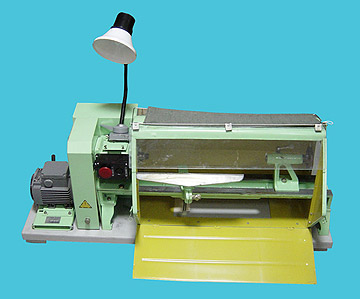 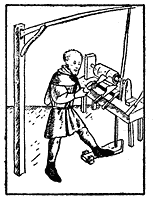 ТЕХНОЛОГИЯ ТОЧЕНИЯ
Что это?
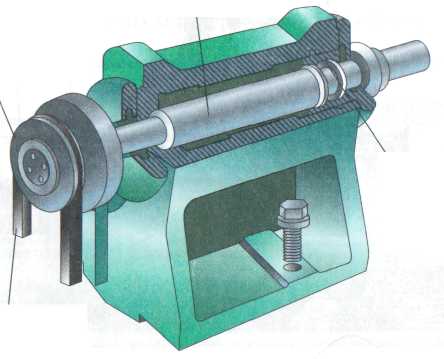 Передняя бабка
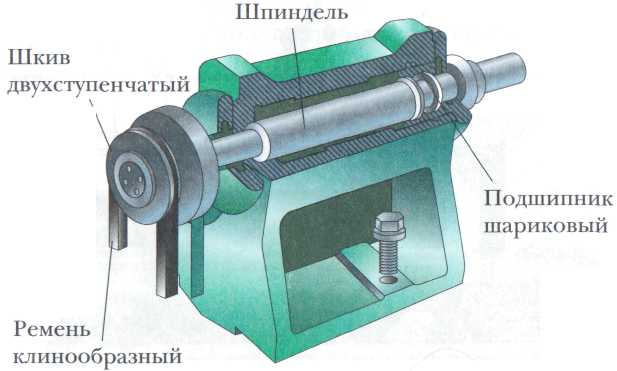 Что это?
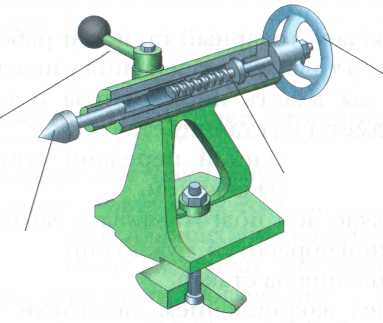 Задняя бабка
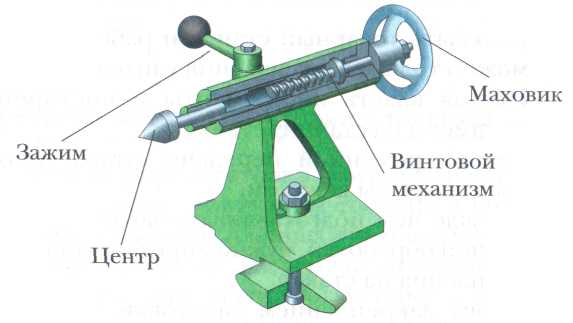 Что это?
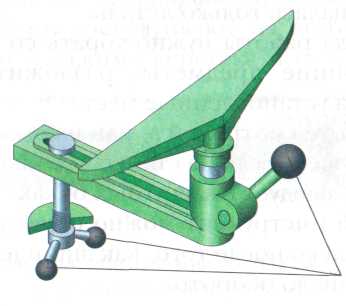 Подручник
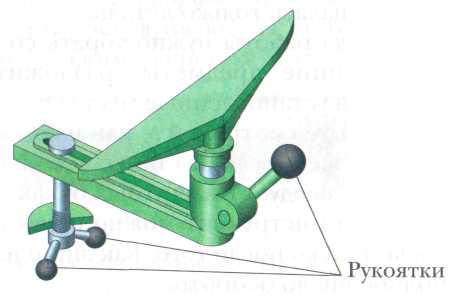 Что это?
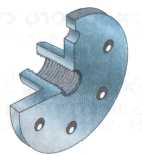 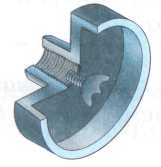 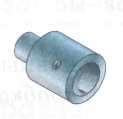 Подготовка заготовки и станка к точению
Закрепление короткой заготовки
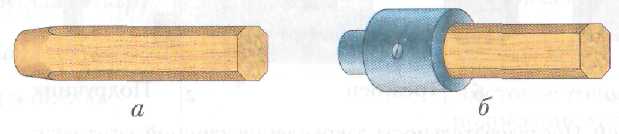 а- подготовленная заготовка;    б- установленная заготовка
Закрепление длинной заготовки
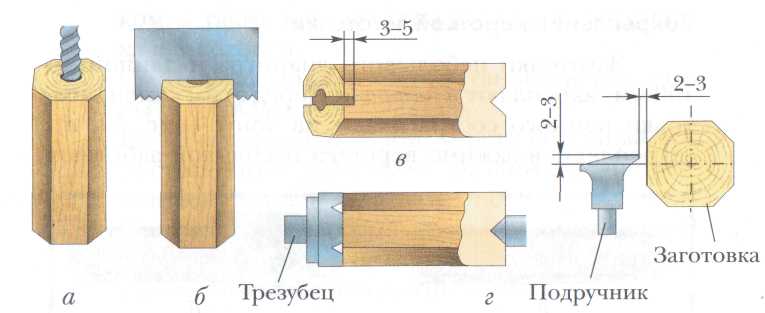 а — выполнение центрального сверления; 
б — пропил; 
в — заготовка с выполненным углублением; 
г — заготовка, закрепленная для обработки
Токарные стамески
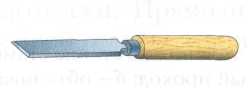 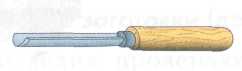 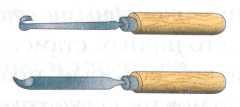 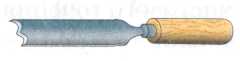 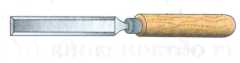 Полукруглая
Косая
Крючковая или ложечная
Прямая
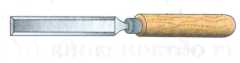 Фасонная
Черновое обтачивание цилиндра заготовки
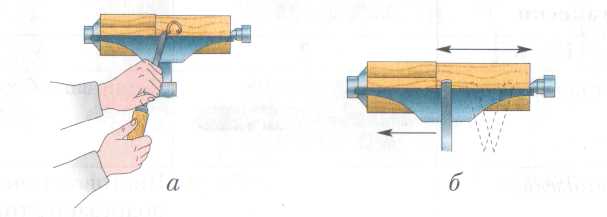 а — первый проход;    б — обтачивание разными частями лезвия
Чистовое обтачивание цилиндра заготовки
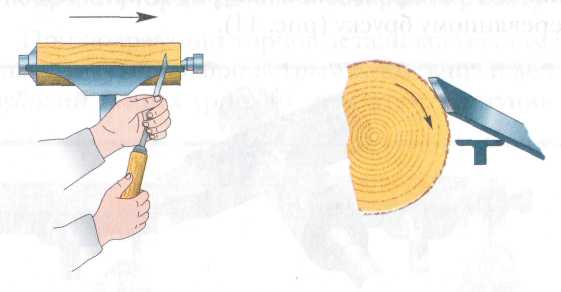 Проверка размеров
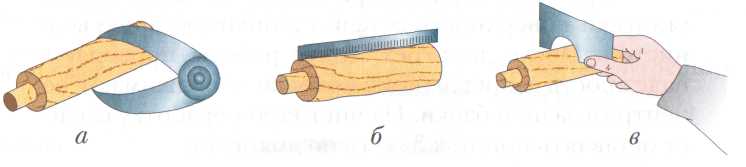 кронциркуль      линейка            шаблон
Зачистка неровностей
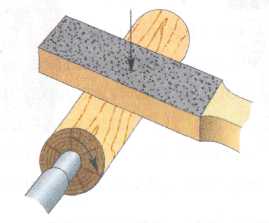 Последовательность подрезания заготовки
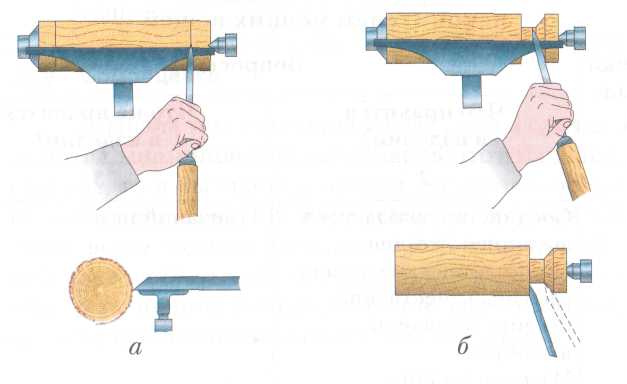 а — подрезание торцов; б— срезание части заготовки
Закрепление пройденного:
Устройство токарного станка
Приспособления для закрепления и обработки заготовок на станке
Подготовка заготовки и станка к точению
Какие стамески используются при черновой и чистовой обработке?